PPT Einführung in die Step-by-Step Tools
Vorbereitet von der Universität Maastricht – Projektleistung 2.2.1
< Stadt Logo hinzufügen >
< Stadt Logo hinzufügen >
Durchführung Ihres energetischen Sanierungsprojektes
Erste Schritte
Der Start
Jetzt geht’s ans Eingemachte
< Stadt Logo hinzufügen >
Lernen Sie Ihr Gebäude besser kennen
1. Erste Schritte
Bestimmen Sie, wie viele Kapazitäten Sie für die Durchführung eines energetischen Sanierungsprojekts haben
Überzeugen Sie die Eigentümer davon, aktiv zu werden
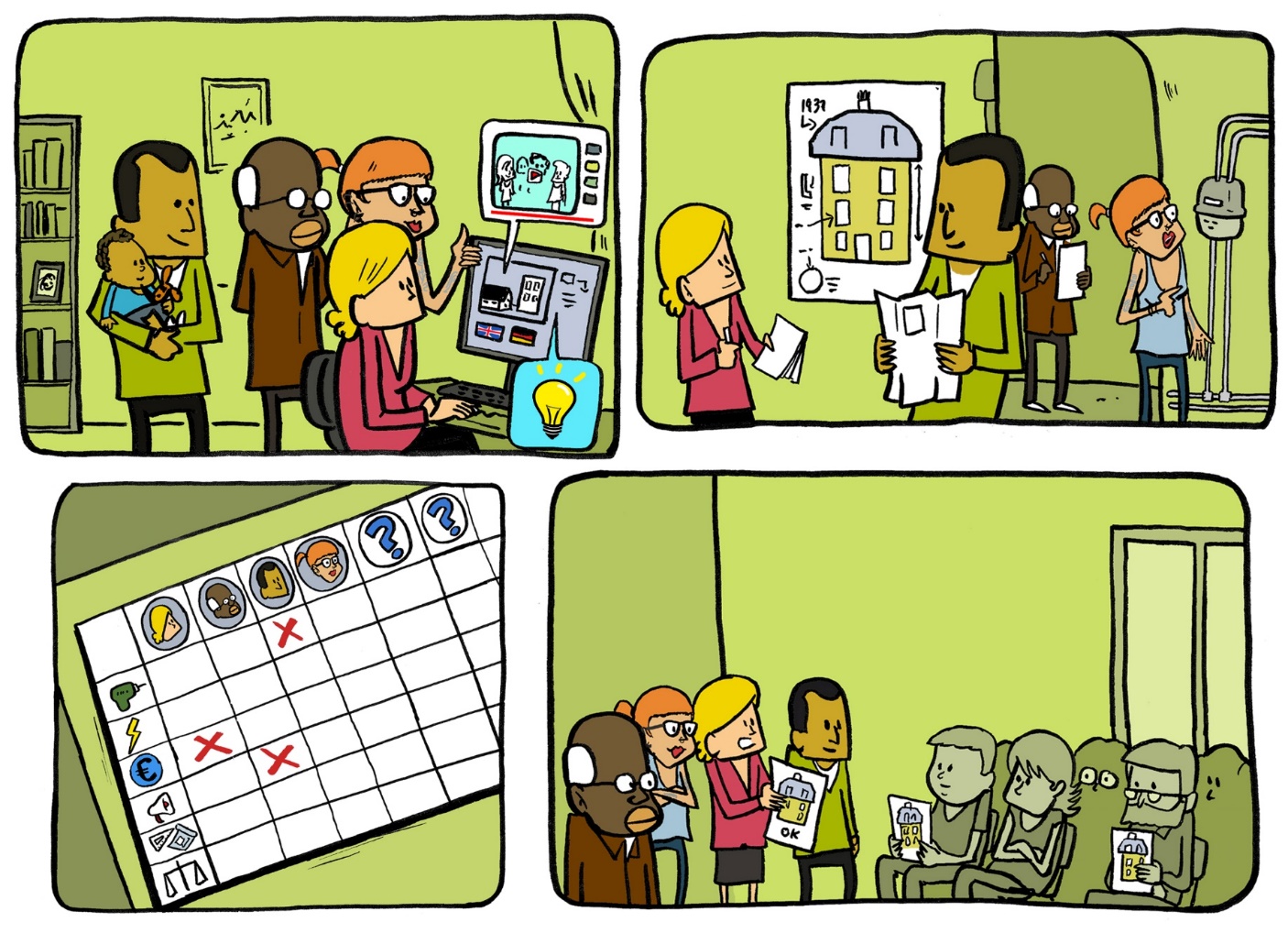 Lassen Sie sich von allgemeinen Beispielen inspirieren
ZURÜCK
< Stadt Logo hinzufügen >
Lassen Sie sich von allgemeinen Beispielen inspirieren
Link zu den Fallstudien

Fallstudien-Formular
Fallstudien-Formular
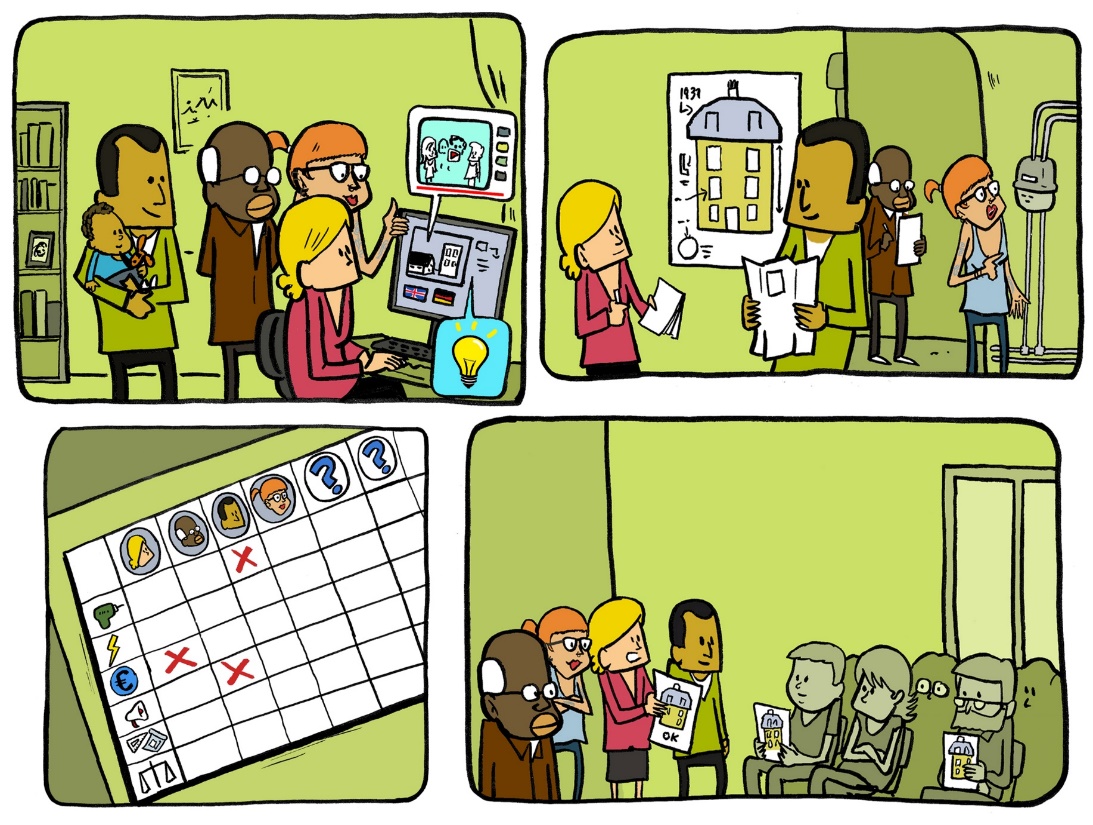 ZURÜCK
< Stadt Logo hinzufügen >
Lernen Sie Ihr Gebäude besser kennen
Link zum QuickScan-Tool
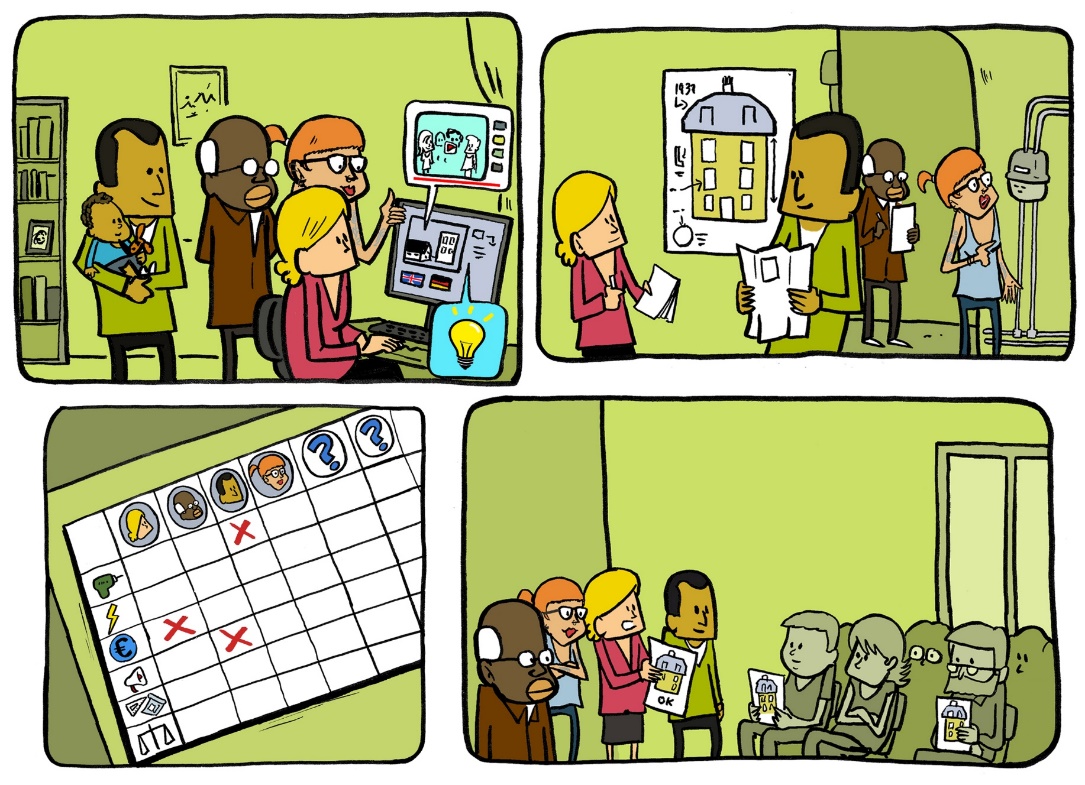 ZURÜCK
< Stadt Logo hinzufügen >
Bestimmen Sie, wie viele Kapazitäten Sie für die Durchführung eines energetischen Sanierungsprojekts haben
Link zum Tool für Innovationskapazität
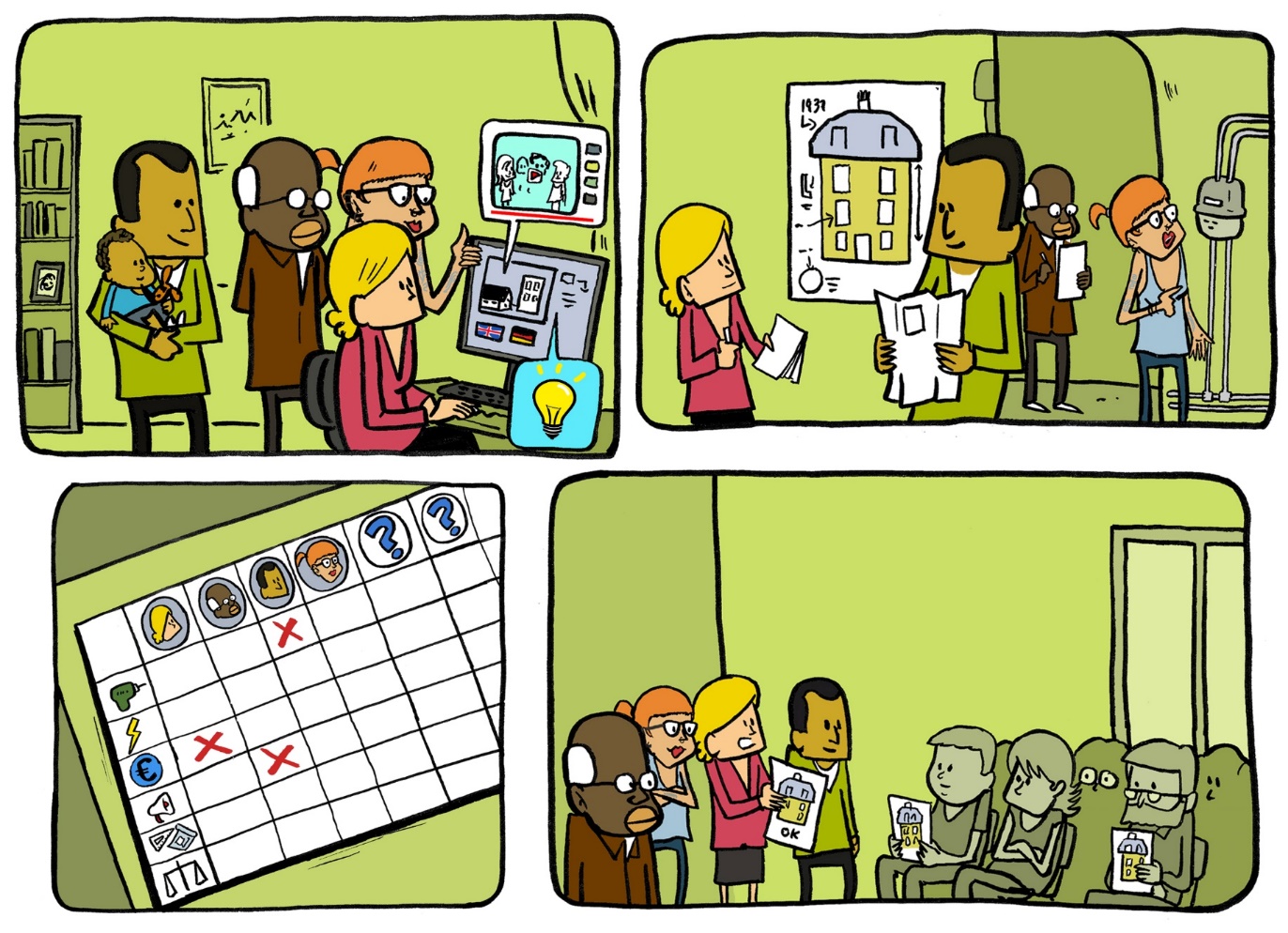 ZURÜCK
< Stadt Logo hinzufügen >
Überzeugen Sie die Eigentümer davon, aktiv zu werden
Link zum Dokument mit Tipps zur Abstimmung
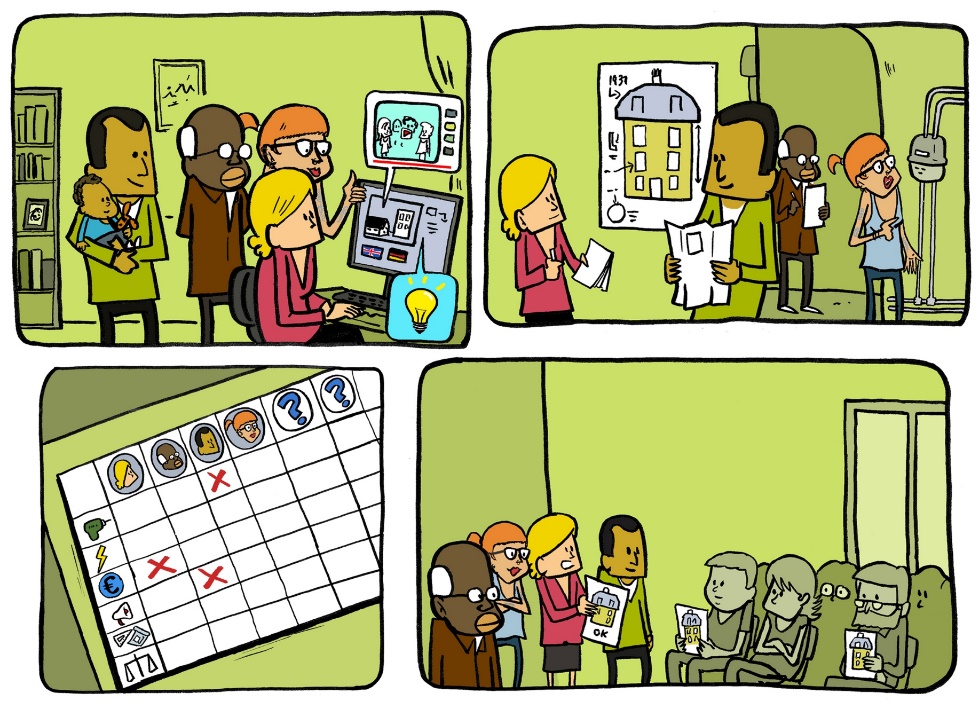 ZURÜCK
< Stadt Logo hinzufügen >
2. Der Start
Stellen Sie sicher, dass das Projektteam über die richtigen Kapazitäten verfügt
Das Mehrfamilien-haus stimmt über die Sanierung ab
Holen Sie Fachinforma-tionen zu technischen, finanziellen und rechtlichen Fragen ein
Beauftragen Sie einen Experten mit der umfassenden Bewertung der Sachlage
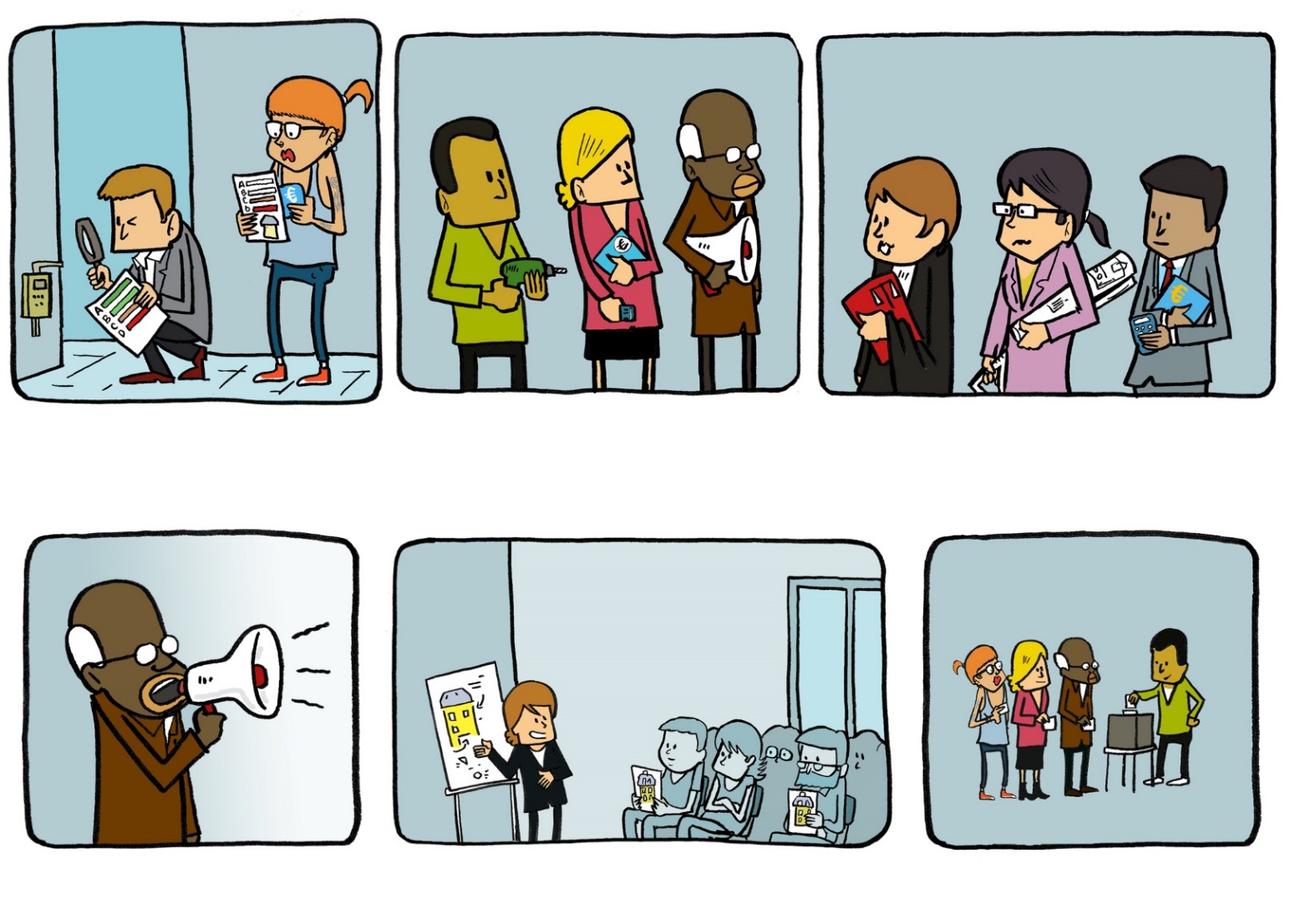 Sprechen Sie mit Ihren Nachbarn
Richten Sie ein Projektteam ein
ZURÜCK
< Stadt Logo hinzufügen >
Beauftragen Sie einen Experten mit der umfassenden Bewertung der Sachlage
Link zum Masterplan


Link zum Expertenverzeichnis
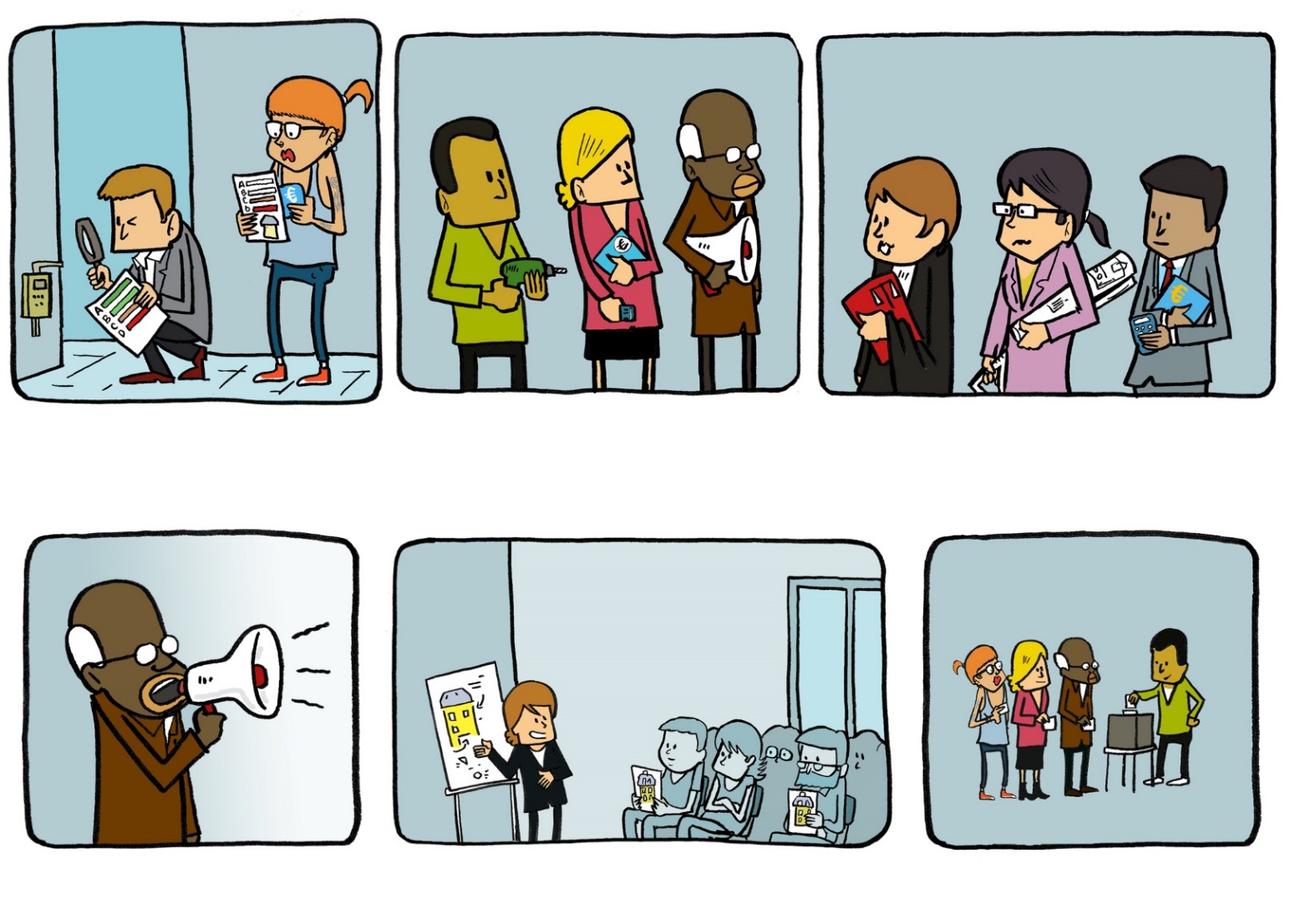 ZURÜCK
< Stadt Logo hinzufügen >
Richten Sie ein Projektteam ein
Link zum Dokument, das zeigt, wie das Mandat aussehen sollte
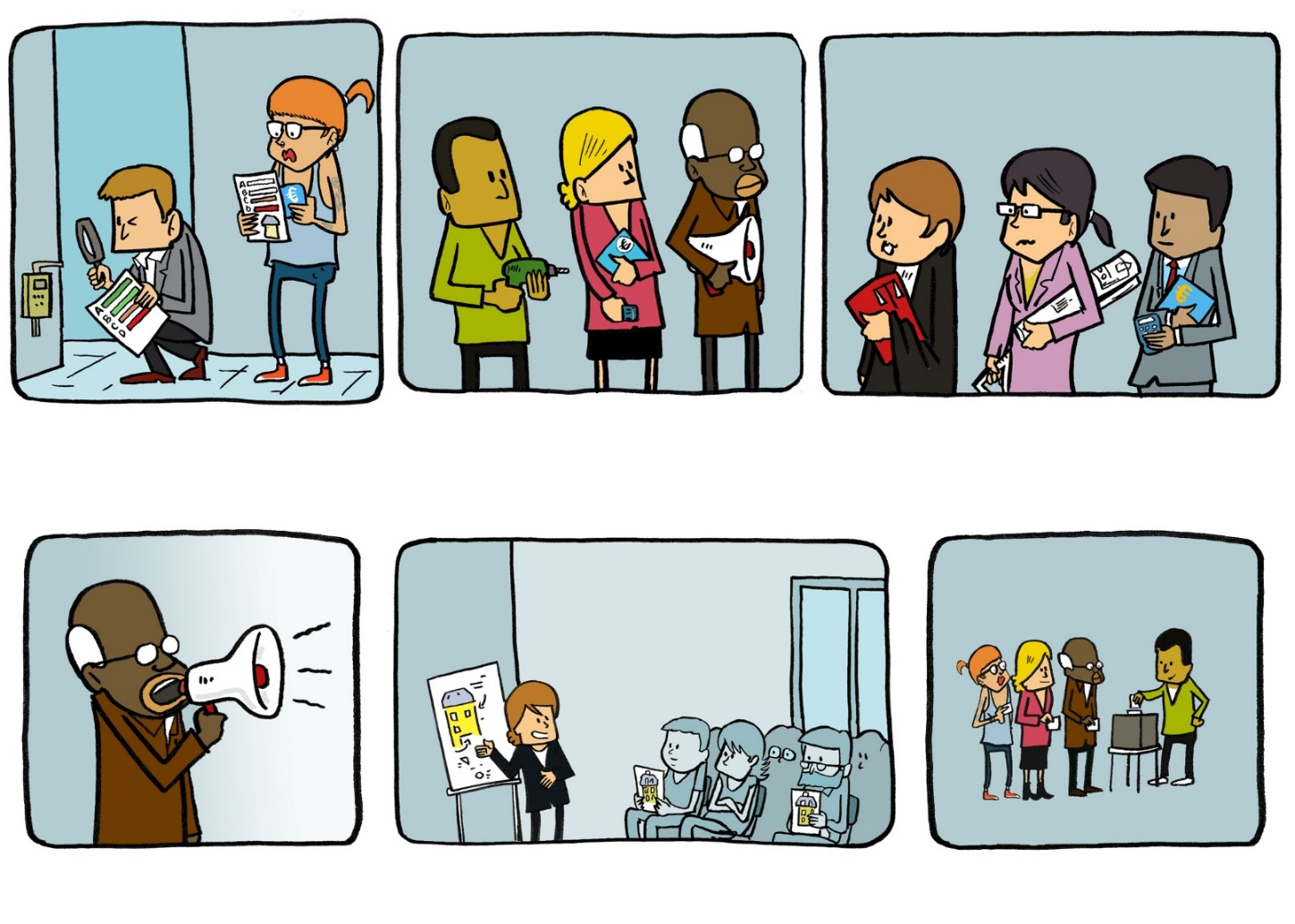 ZURÜCK
< Stadt Logo hinzufügen >
Holen Sie Fachinformationen zu technischen, finanziellen und rechtlichen Fragen ein
Link zu den Gemeindeinformationen zu rechtlichen Fragen
Link zum Dokument über Finanzierungsinstrumente (nur in englischer Sprache)
Link zu Subventionen, die Mehrfamilienhäuser beantragen können
Link zum Expertenverzeichnis
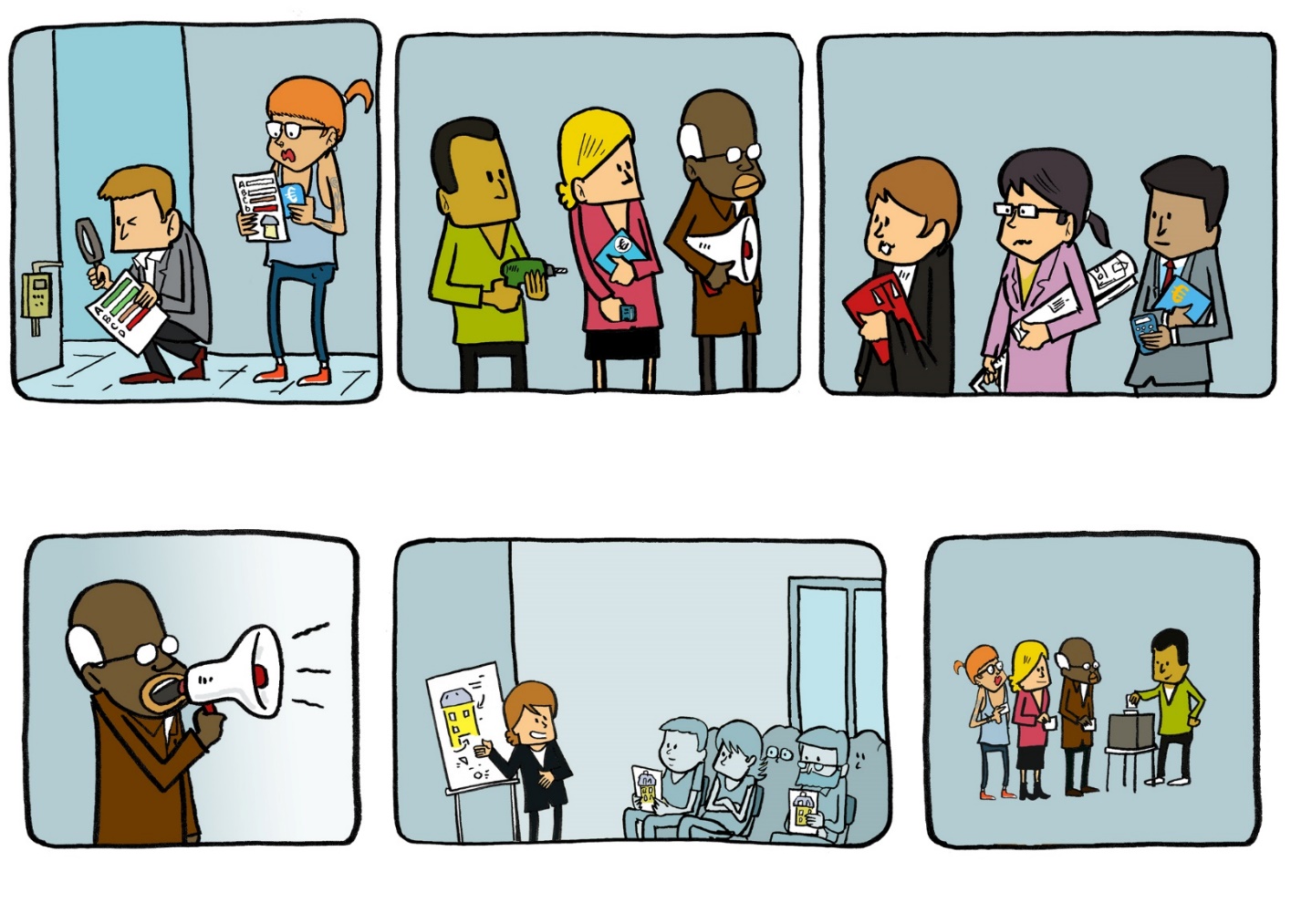 ZURÜCK
< Stadt Logo hinzufügen >
Sprechen Sie mit Ihren Nachbarn
Link zum Dokument mit Tipps
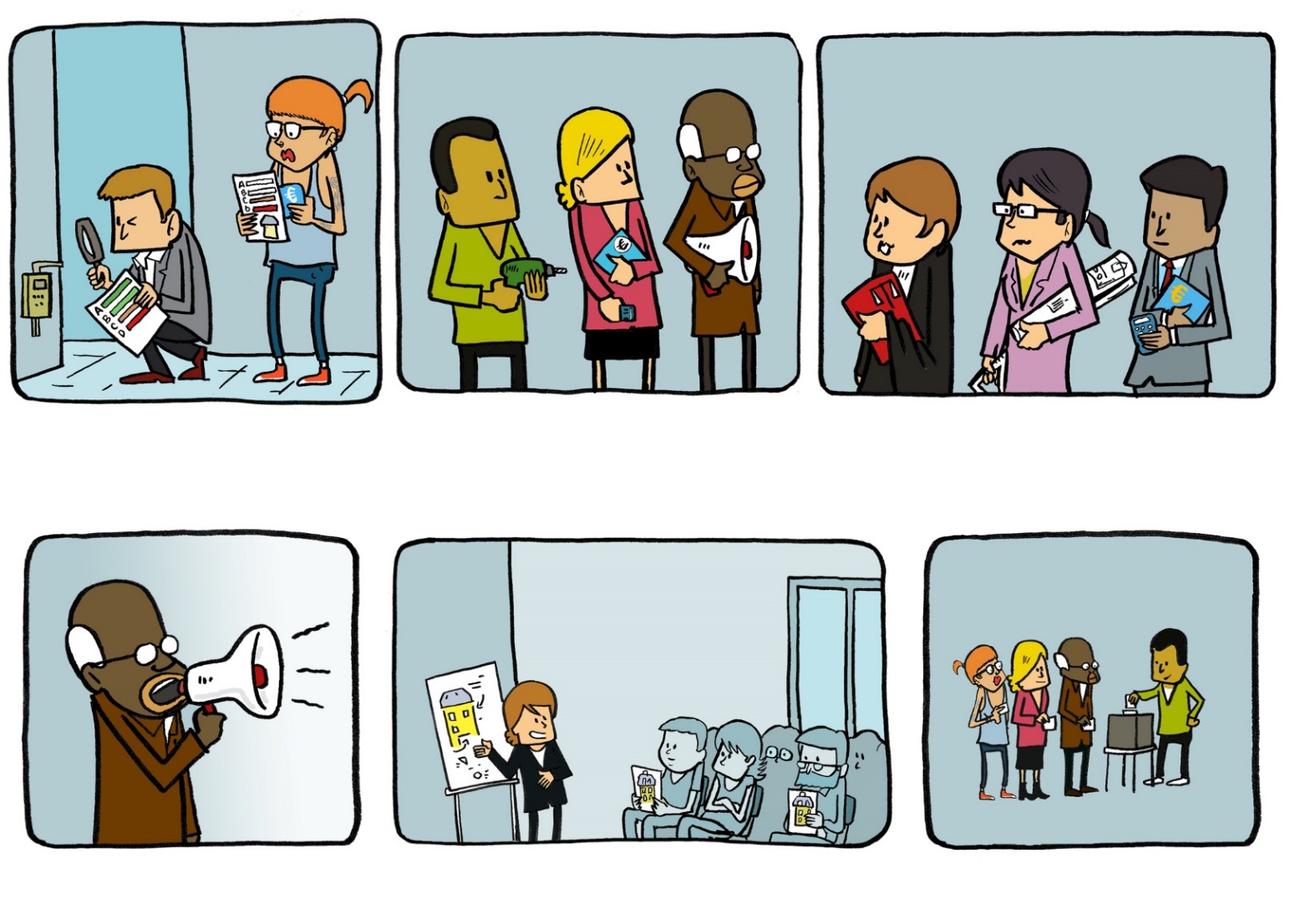 ZURÜCK
< Stadt Logo hinzufügen >
Stellen Sie sicher, dass das Projektteam über die richtigen Kapazitäten verfügt
Link zu lokalen Schulungsmöglichkeiten

Link zu lokalen Energieberatern oder -Trainern
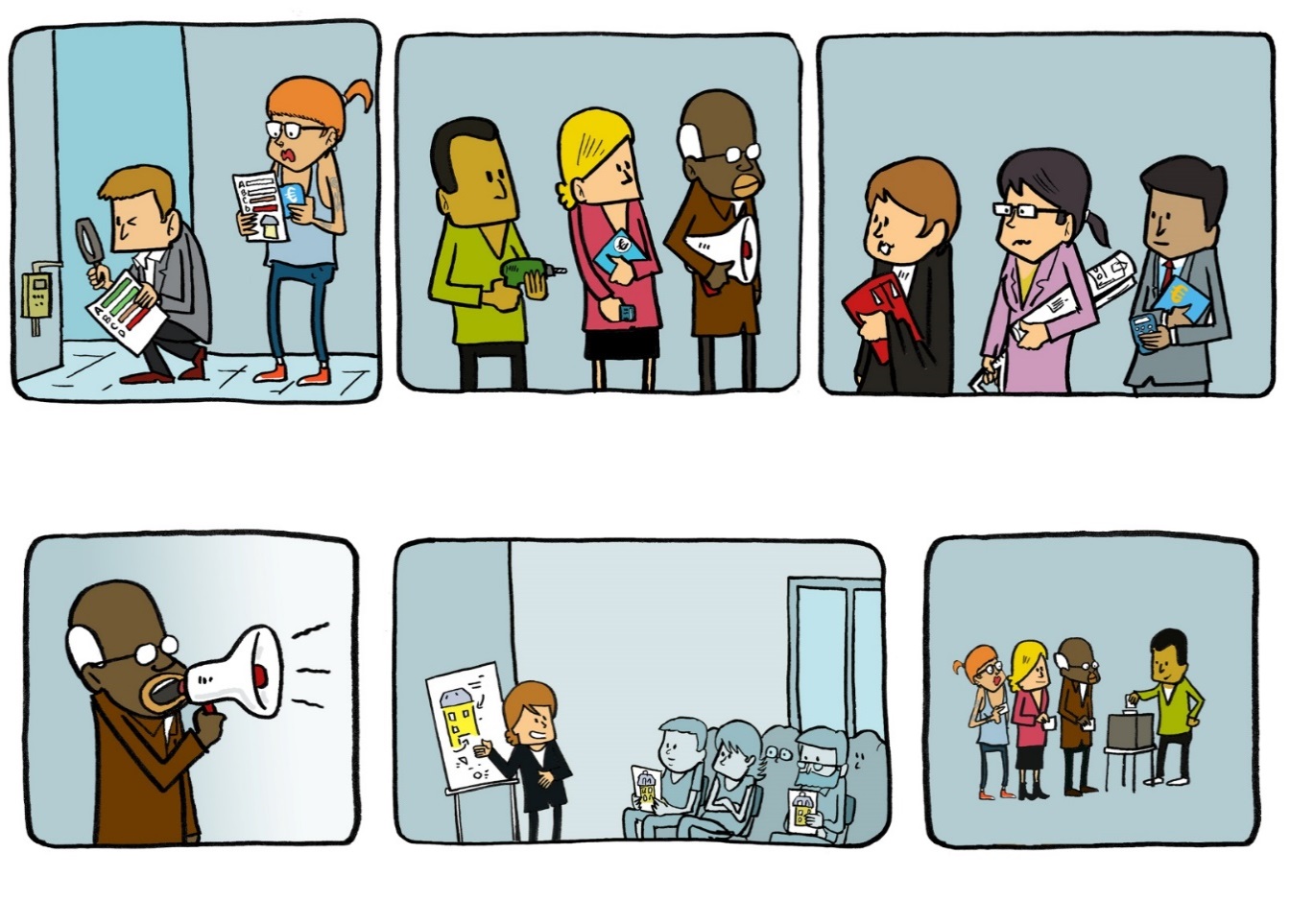 ZURÜCK
< Stadt Logo hinzufügen >
Das Mehrfamilienhaus stimmt über die Sanierung ab
Tipps zum Abstimmungs-Zeitplan
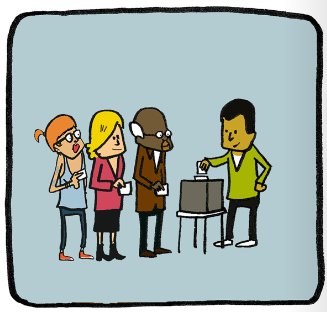 ZURÜCK
< Stadt Logo hinzufügen >
3. Jetzt geht's ans Eingemachte
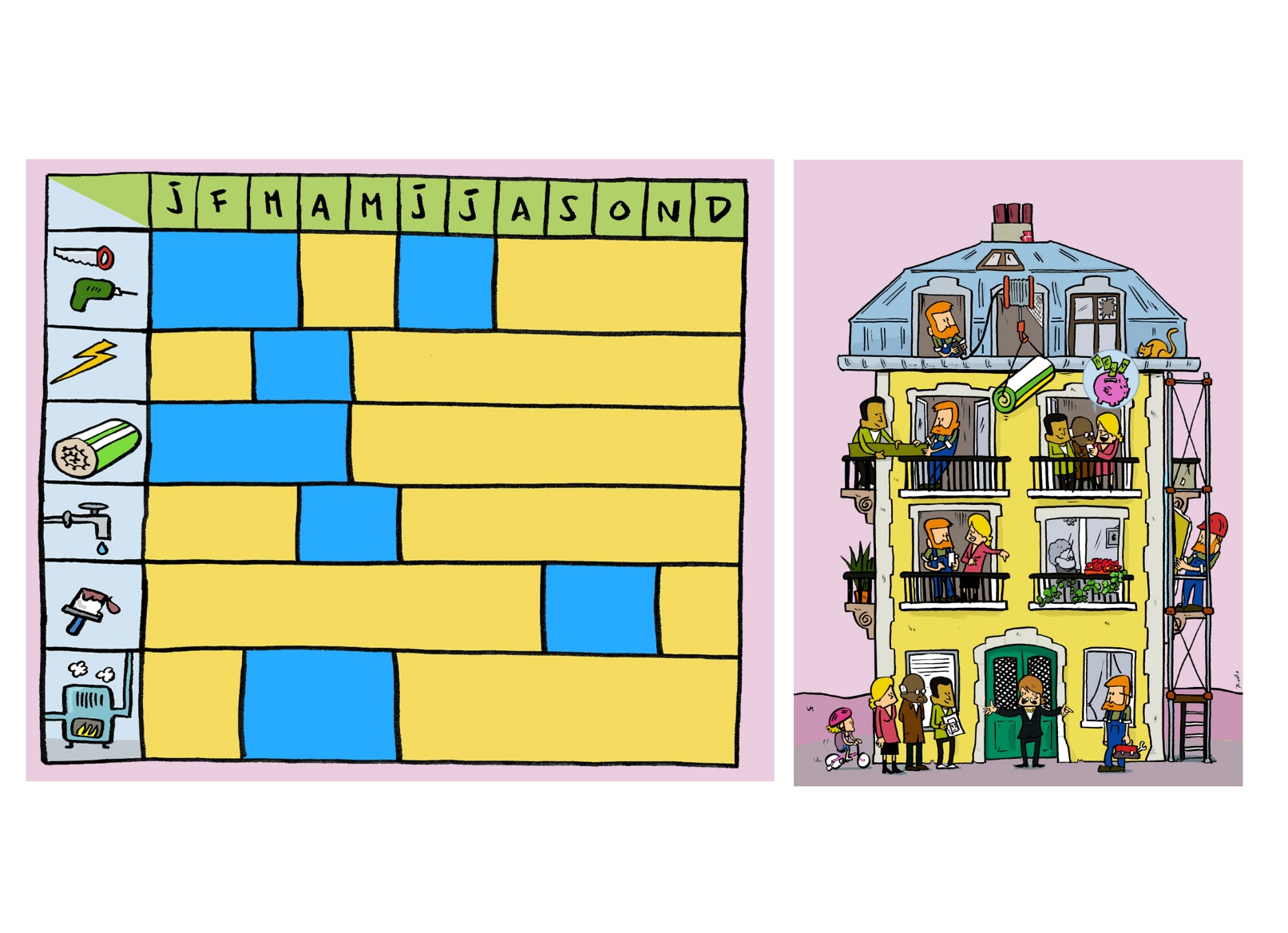 Entwickeln Sie einen Projektmana-gementplan
ZURÜCK
< Stadt Logo hinzufügen >
Entwickeln Sie einen Projektmanagementplan
Link zur Vorlage eines Projektmanagementplans
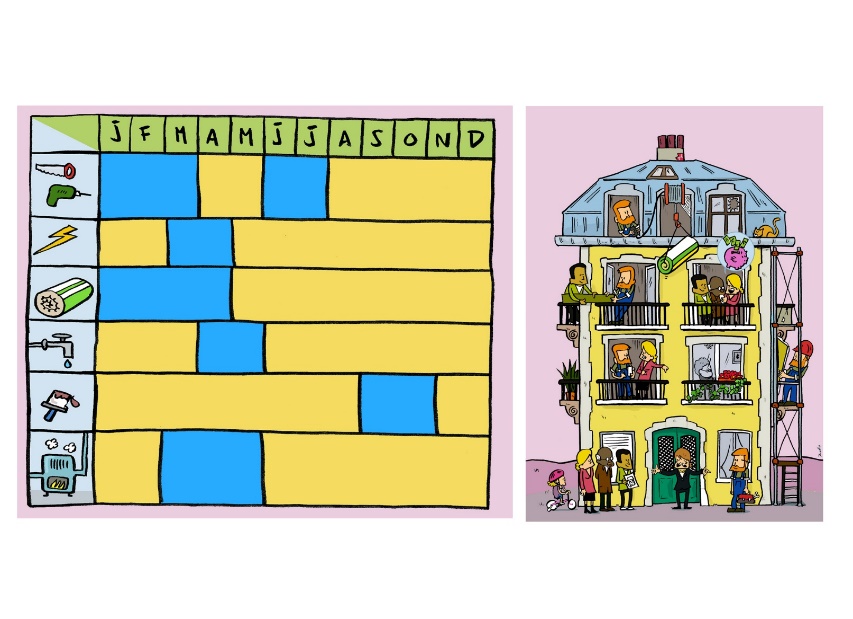 ZURÜCK
< Stadt Logo hinzufügen >